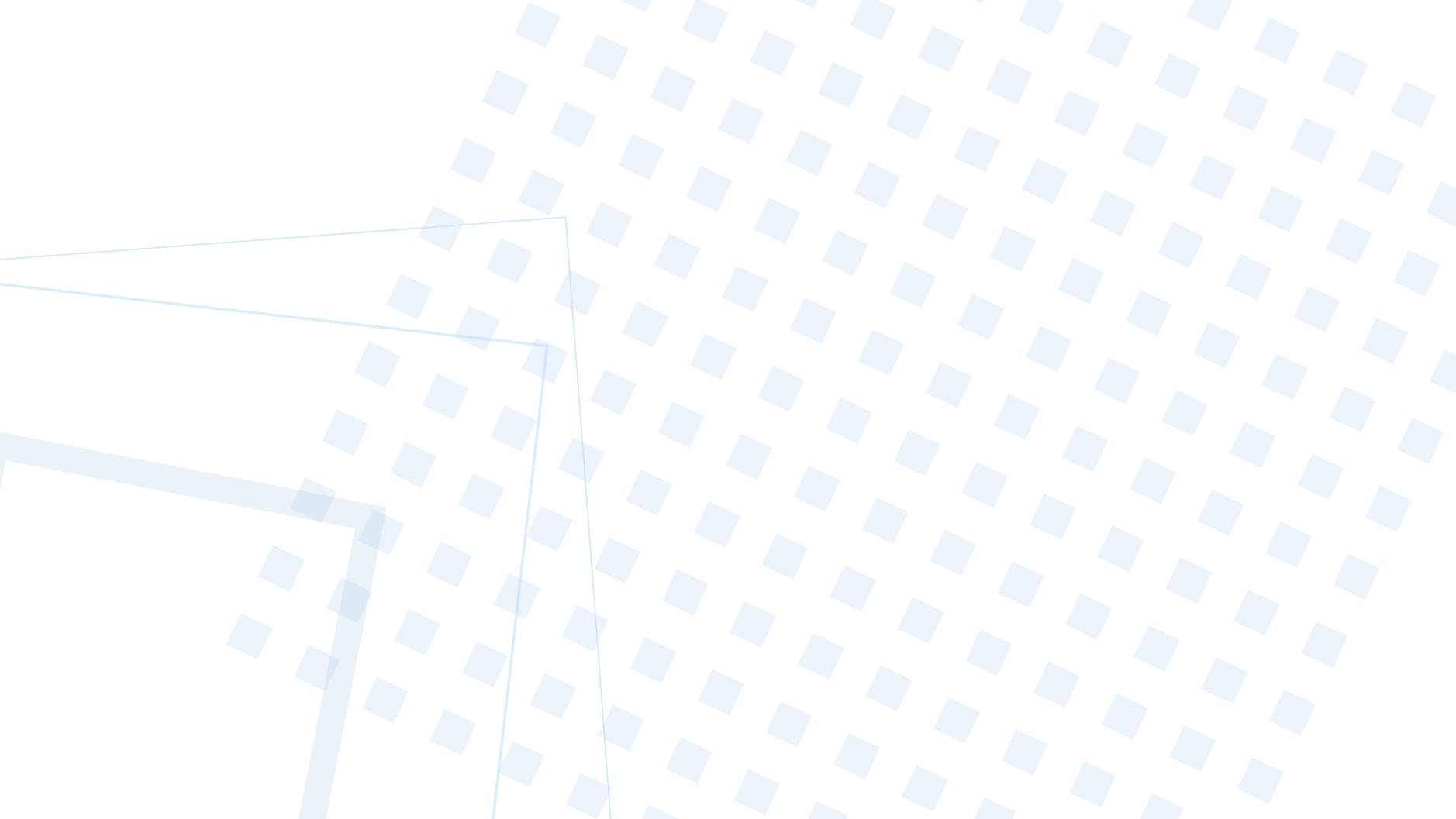 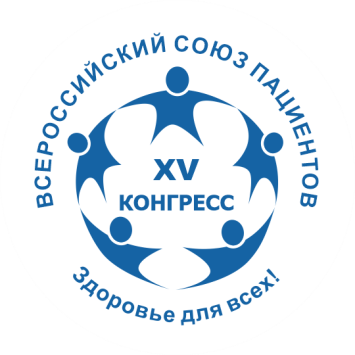 ТРЕНИНГ ОБЩЕСТВЕННЫХ ЭКСПЕРТОВ ПАЦИЕНТСКОГО ДВИЖЕНИЯ
ЗАГОЛОВОК 
ПРЕЗЕНТАЦИИ
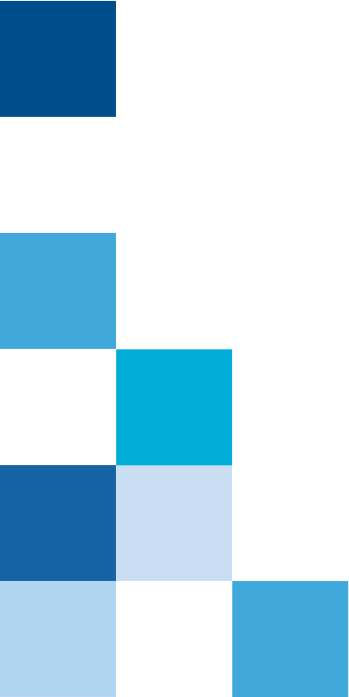 Иванов Иван Иванович
Председатель общественной организации пациентов Ивановской области,  Председатель Общественного совета  д.м.н.
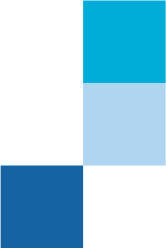 Москва, 27 ноября – 1 декабря 2024
https://congress-vsp.ru/xv/
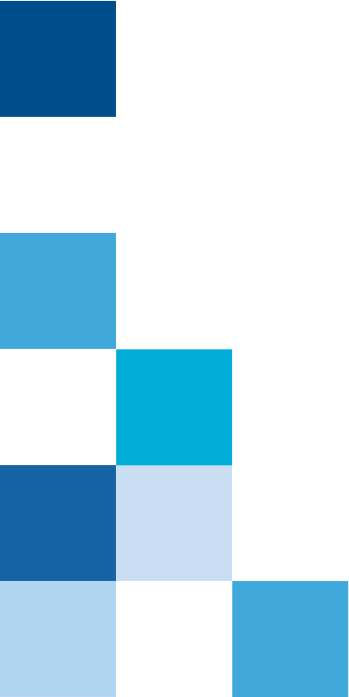 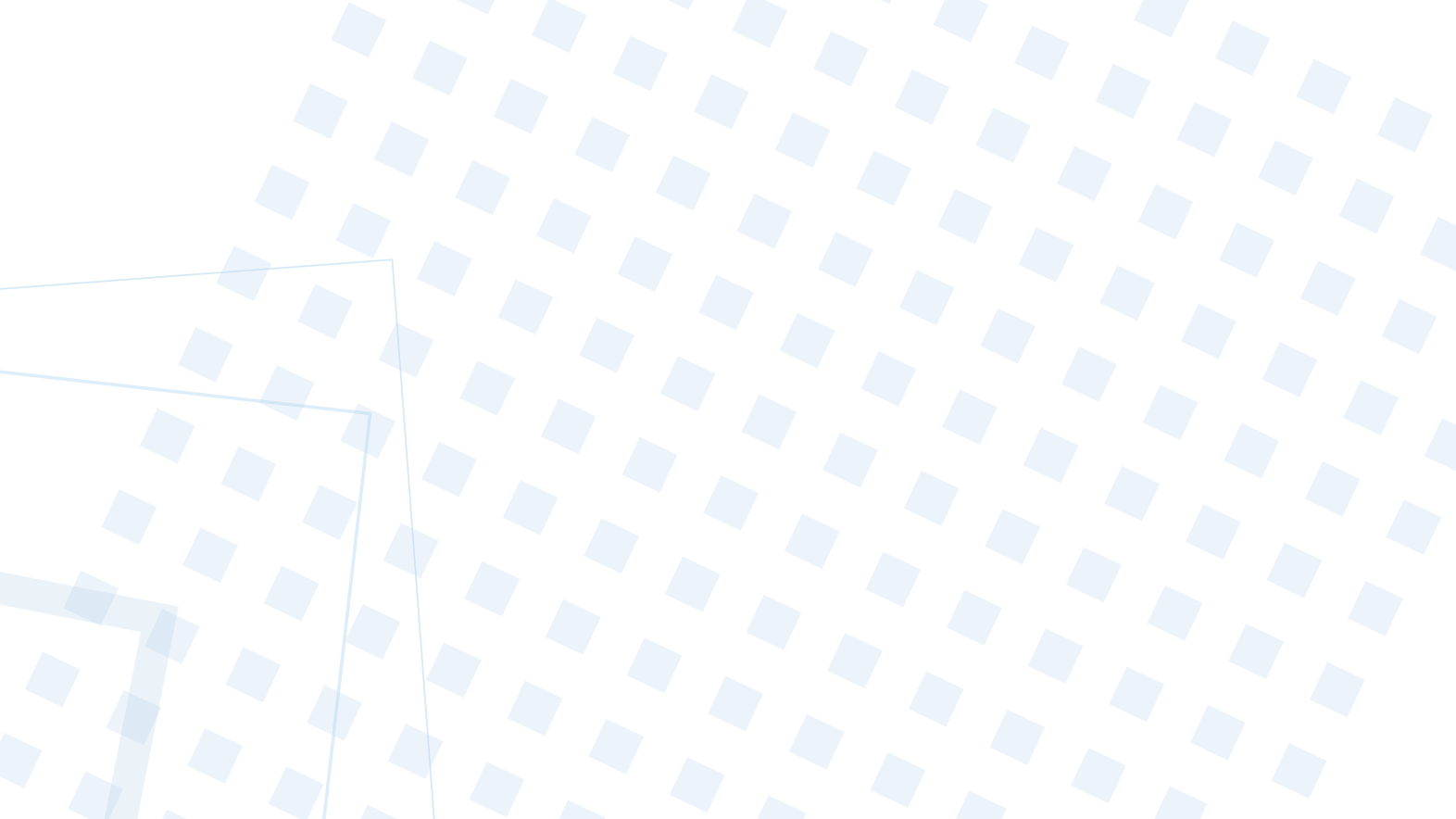 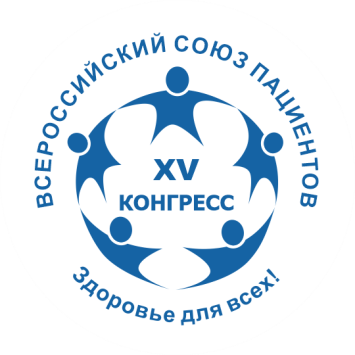 ТРЕНИНГ ОБЩЕСТВЕННЫХ ЭКСПЕРТОВ ПАЦИЕНТСКОГО ДВИЖЕНИЯ
ЗАГОЛОВОК 
ПРЕЗЕНТАЦИИ
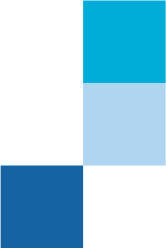 Иванов Иван Иванович
Председатель общественной организации пациентов Ивановской области,  Председатель Общественного совета  д.м.н.
Москва, 27 ноября – 1 декабря 2024
https://congress-vsp.ru/xv/
Заголовок слайда
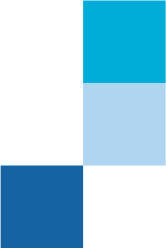 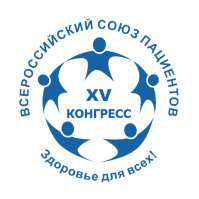 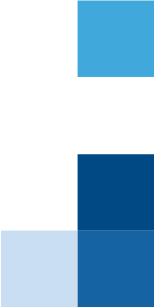 Тренинг общественных экспертов пациентского движения                                         https://congress-vsp.ru/xv/
Заголовок слайда
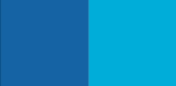 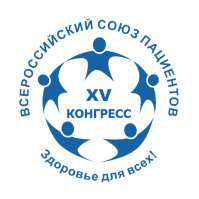 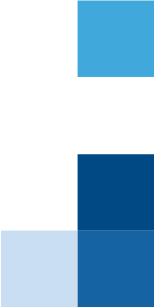 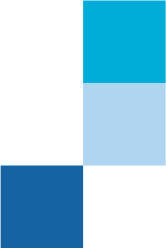 Тренинг общественных экспертов пациентского движения
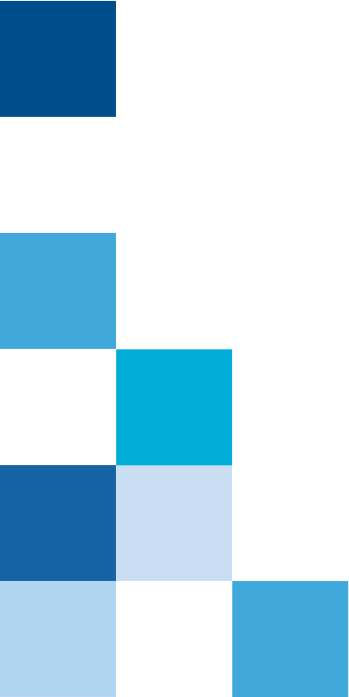 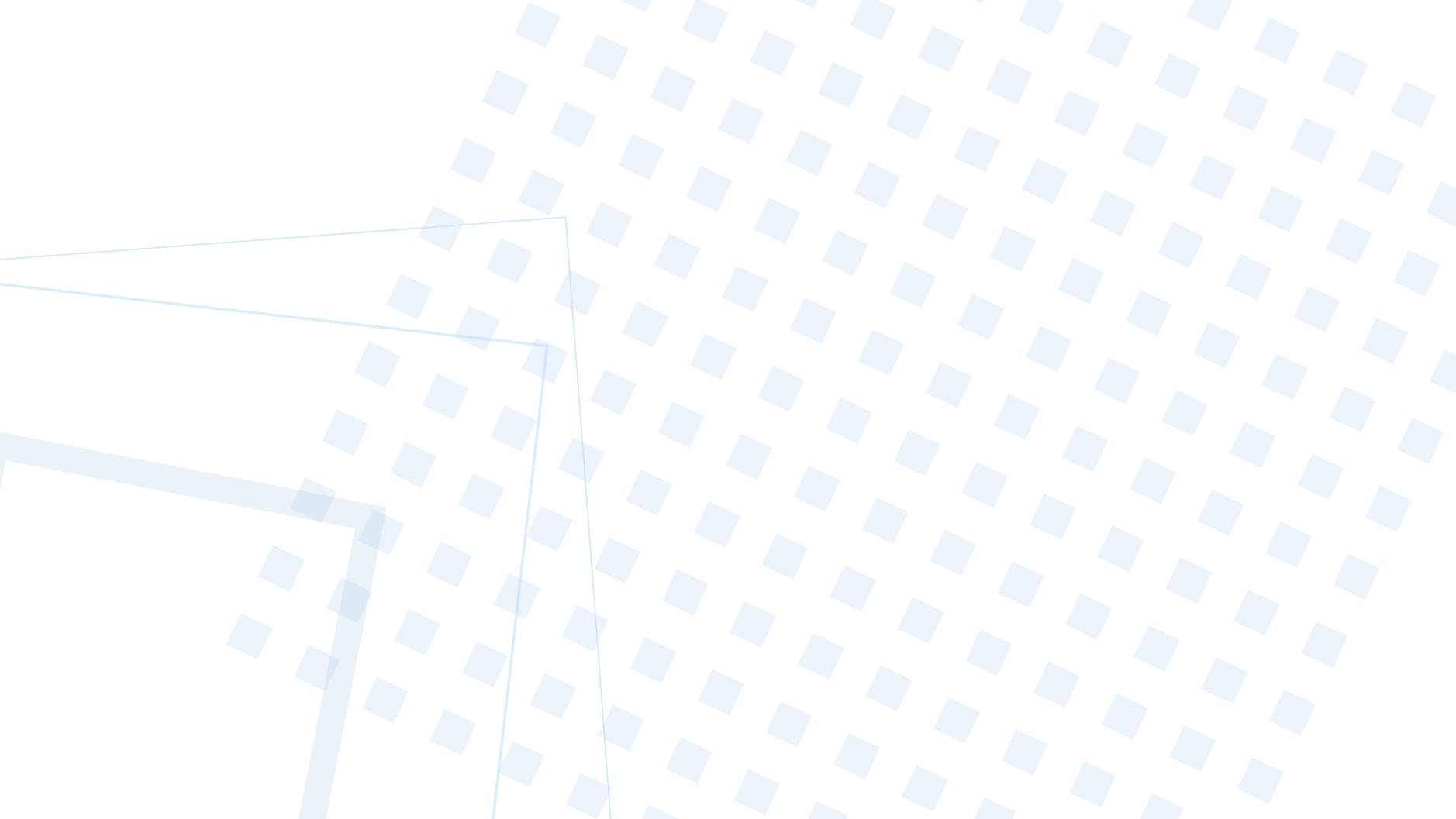 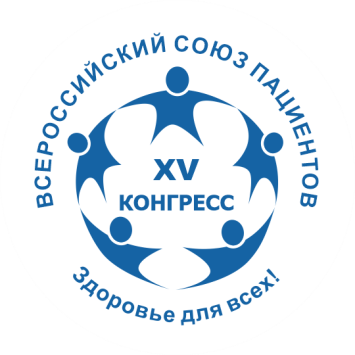 БЛАГОДАРЮ ЗА ВНИМАНИЕ!
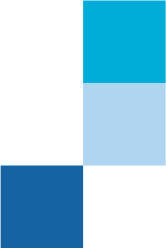 Тренинг общественных экспертов пациентского движения
https://congress-vsp.ru/xv/
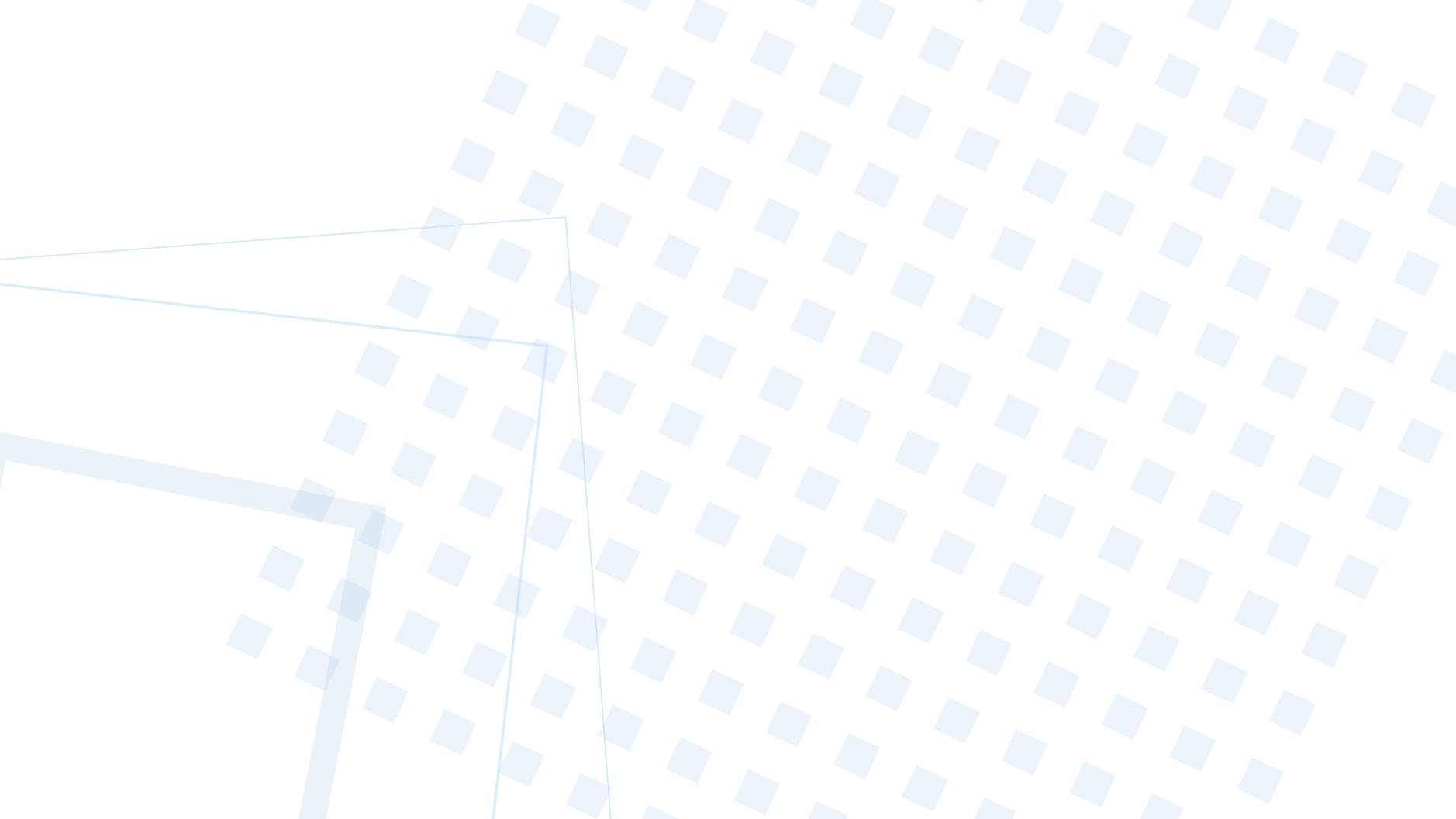 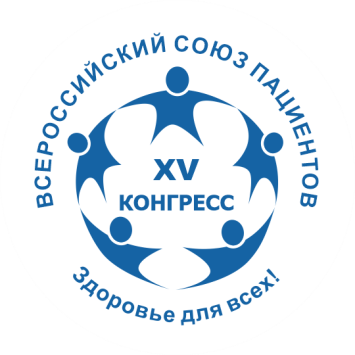 БЛАГОДАРЮ ЗА ВНИМАНИЕ!
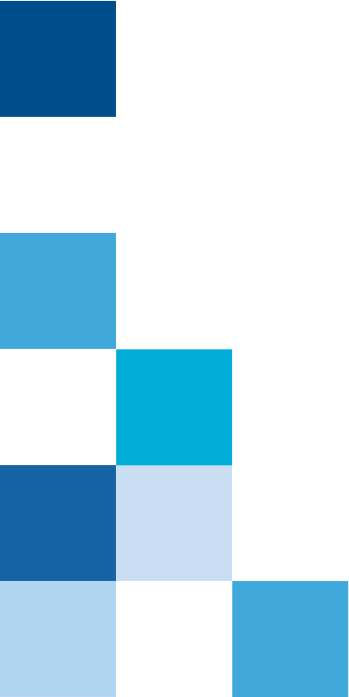 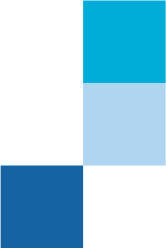 ТРЕНИНГ ОБЩЕСТВЕННЫХ ЭКСПЕРТОВ ПАЦИЕНТСКОГО ДВИЖЕНИЯ
https://congress-vsp.ru/xv/